Topic 12: Quantum & nuclear physics - AHL12.1 – The interaction of matter with radiation
Topic 12.1 is an extension of Topics 7.1 and 7.2.
Essential idea: The microscopic quantum world offers a range of phenomena whose interpretation and explanation require new ideas and concepts not found in the classical world.
Nature of science: (1) Observations: Much of the work towards a quantum theory of atoms was guided by the need to explain the observed patterns in atomic spectra. The first quantum model of matter is the Bohr model for hydrogen. (2) Paradigm shift: The acceptance of the wave–particle duality paradox for light and particles required scientists in many fields to view research from new perspectives.
[Speaker Notes: © 2015 by Timothy K. Lund]
Topic 12: Quantum & nuclear physics - AHL12.1 – The interaction of matter with radiation
Understandings: 
• Photons 
• The photoelectric effect 
• Matter waves 
• Pair production and pair annihilation 
• Quantization of angular momentum in the Bohr model for hydrogen 
• The wave function 
• The uncertainty principle for energy and time and position and momentum 
• Tunneling, potential barrier and factors affecting tunneling probability
[Speaker Notes: © 2015 by Timothy K. Lund]
Topic 12: Quantum & nuclear physics - AHL12.1 – The interaction of matter with radiation
Applications and skills: 
• Discussing the photoelectric effect experiment and explaining which features of the experiment cannot be explained by the classical wave theory of light 
• Solving photoelectric problems both graphically and algebraically 
• Discussing experimental evidence for matter waves, including an experiment in which the wave nature of electrons is evident 
• Stating order of magnitude estimates from the uncertainty principle
[Speaker Notes: © 2015 by Timothy K. Lund]
Topic 12: Quantum & nuclear physics - AHL12.1 – The interaction of matter with radiation
Guidance: 
• The order of magnitude estimates from the uncertainty principle may include (but is not limited to) estimates of the energy of the ground state of an atom, the impossibility of an electron existing within a nucleus, and the lifetime of an electron in an excited energy state 
• Tunneling is to be treated qualitatively using the idea of continuity of wave functions
[Speaker Notes: © 2015 by Timothy K. Lund]
Topic 12: Quantum & nuclear physics - AHL12.1 – The interaction of matter with radiation
[Speaker Notes: © 2015 by Timothy K. Lund]
Topic 12: Quantum & nuclear physics - AHL12.1 – The interaction of matter with radiation
Utilization: 
• The electron microscope and the tunneling electron microscope rely on the findings from studies in quantum physics 
• Probability is treated in a mathematical sense in Mathematical studies SL sub-topics 3.6–3.7
[Speaker Notes: © 2015 by Timothy K. Lund]
Topic 12: Quantum & nuclear physics - AHL12.1 – The interaction of matter with radiation
Aims: 
• Aim 1: study of quantum phenomena introduces students to an exciting new world that is not experienced at the macroscopic level. The study of tunneling is a novel phenomenon not observed in macroscopic physics. 
• Aim 6: the photoelectric effect can be investigated using LEDs 
• Aim 9: the Bohr model is very successful with hydrogen but not of any use for other elements
[Speaker Notes: © 2015 by Timothy K. Lund]
Topic 12: Quantum & nuclear physics - AHL12.1 – The interaction of matter with radiation
The quantum nature of radiation
Back in the very early 1900s                                         physicists thought that within                                                 a few years everything having                                                    to do with physics would be                                            discovered and the “book of                                                    physics” would be complete.
This “book of physics” has                                              come to be known as ______________ and consists of _________________________ on the one hand, and _______________ on the other.
Two men who spearheaded the physics revolution                           which we now call ____________________ were Max Planck and Albert Einstein.
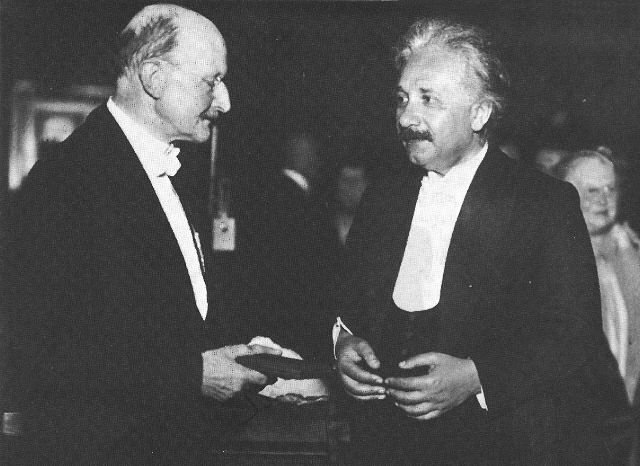 [Speaker Notes: © 2015 by Timothy K. Lund]
Wien’s displacement law
Topic 12: Quantum & nuclear physics - AHL12.1 – The interaction of matter with radiation
The quantum nature of radiation
To understand Planck’s                                       contribution to modern                                                     physics we visit black-                                                                 body radiation and its                                             characteristic curves:
Wien’s displacement 				          law which gives the                                            relationship between the                                               wavelength and intensity                                                         for different temperatures.
visible radiation
UV radiation
IR radiation
Intensity
1000
3000
4000
5000
2000
Wavelength (nm)
FYI   Note that the intensity becomes zero for very long and very short wavelengths of light.
[Speaker Notes: © 2015 by Timothy K. Lund]
e-
Topic 12: Quantum & nuclear physics - AHL12.1 – The interaction of matter with radiation
The quantum nature of radiation
Blackbody radiation gave                                                 Planck the first inkling that                                                    things were not as they                                                       should be.
As far as ______________                                               _________ goes, thermal                                                       radiation is caused by                                                        electric charge acceleration                                             near the surface of an object.
visible radiation
UV radiation
IR radiation
Intensity
1000
3000
4000
5000
2000
Wavelength (nm)
FYI
Recall that moving electric charges produce magnetic fields. Accelerated electric charges produce electromagnetic radiation, including visible light.
[Speaker Notes: © 2015 by Timothy K. Lund]
Topic 12: Quantum & nuclear physics - AHL12.1 – The interaction of matter with radiation
The quantum nature of radiation
According to classical wave                                            theory, the intensity vs.                                                 wavelength curve should                                                     look like the dashed line:
For long wavelengths the                                                       predicted and observed                                                     curves match up well.
But ___________________,                                          ______________________.
Intensity
1000
3000
4000
5000
2000
Wavelength (nm)
FYI
The failure of classical wave theory with experimental observation of blackbody radiation was called the _____________________________.
[Speaker Notes: © 2015 by Timothy K. Lund]
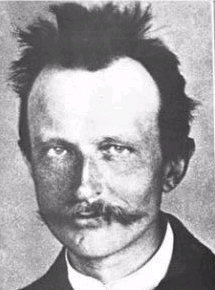 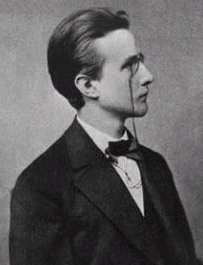 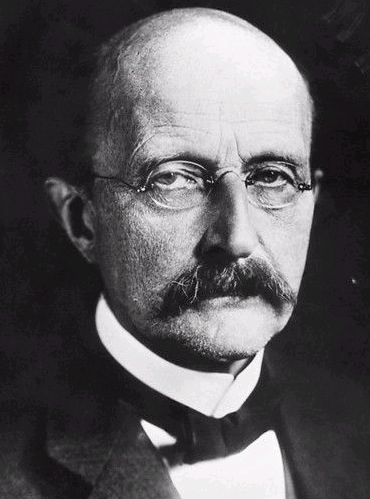 e-
1876
1901
1938
Planck’s hypothesis
Planck’s constant  h = 6.6310-34 J s.
Topic 12: Quantum & nuclear physics - AHL12.1 – The interaction of matter with radiation
The quantum nature of radiation
In 1900, the UV catastrophe led                          German physicist Max Planck to                                   reexamine blackbody radiation.
Planck discovered that the _________                                  _________________________________                                ___________________________(in other                          words, that it was continuous).
Planck hypothesized that if thermal oscillators could __________________________________________ ___________________________________, then the ultraviolet catastrophe was resolved.
[Speaker Notes: © 2015 by Timothy K. Lund]
Planck’s hypothesis
Topic 12: Quantum & nuclear physics - AHL12.1 – The interaction of matter with radiation
The quantum nature of radiation
[Speaker Notes: © 2015 by Timothy K. Lund]
Topic 12: Quantum & nuclear physics - AHL12.1 – The interaction of matter with radiation
The quantum nature of radiation
According to _________________________________ __________________________________ ________________________________.
Max Planck received the Nobel Prize                             in 1918 for his quantum hypothesis,                         which was used successfully to                                         unravel other problems that could                                               not be explained classically.
The world could no longer be viewed                                  as a continuous entity – rather, it was seen to be grainy.
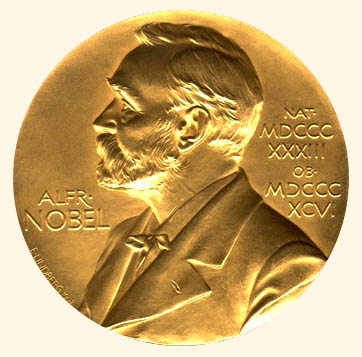 FYI
The Nobel Prize amount for 2017 was approximately 1.1 million USD.
[Speaker Notes: © 2015 by Timothy K. Lund]
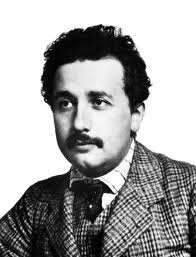 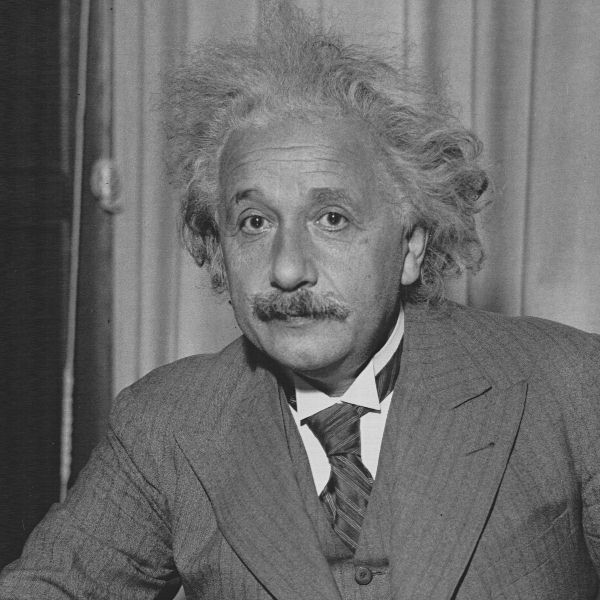 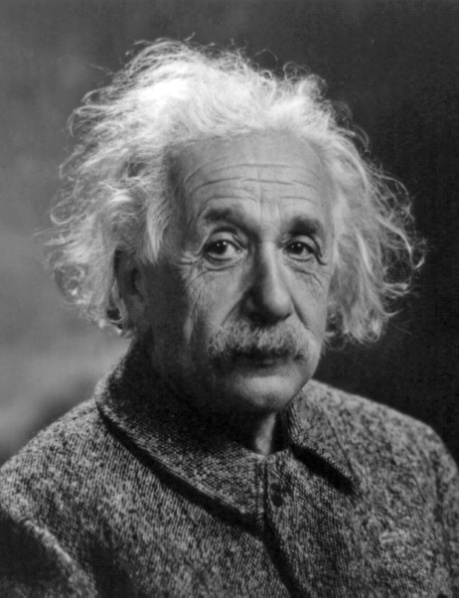 1932
1895
1945
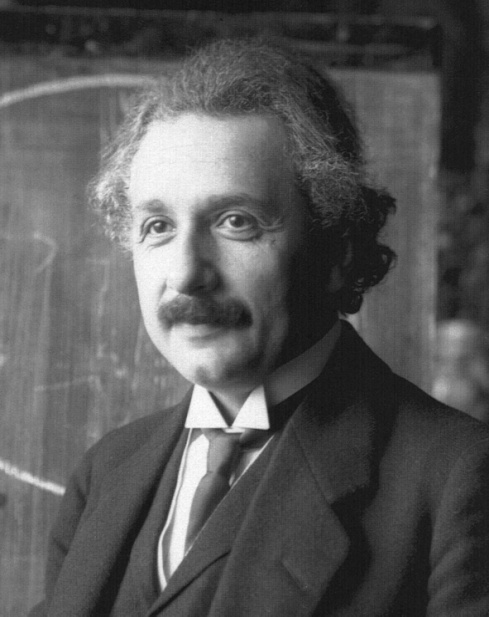 1921
Topic 12: Quantum & nuclear physics - AHL12.1 – The interaction of matter with radiation
The photoelectric effect
In the early 1900s Albert Einstein                                             conducted experiments in which he                                      irradiated photosensitive metals                                                   with light of different frequencies                                                     and intensities. 
In 1905 he published a paper on the        ________________, in which he postulated that energy _______________________________________________________________(including visible light and heat).
He called the ___________________, and postulated that ________________________________________.
[Speaker Notes: © 2015 by Timothy K. Lund]
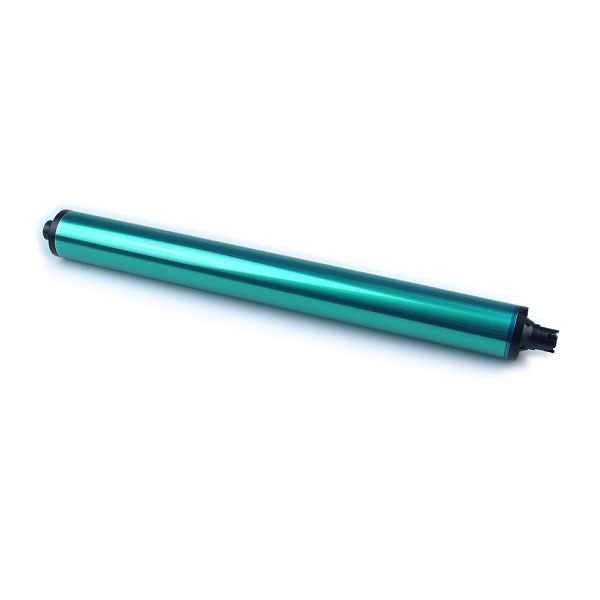 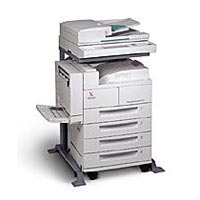 Topic 12: Quantum & nuclear physics - AHL12.1 – The interaction of matter with radiation
The photoelectric effect
Certain metals are _______________ - meaning                       that when they are _____________________________ ____________________________________.
In order for this to happen, the                                           ___________________________                                     _________________.
FYI
Perhaps the best-known example                                                         of an application using                                          photosensitive metals is the XeroxTM machine.
Light reflects off of a document causing a charge on the photosensitive drum in proportion to the color and intensity of the light reflected.
Photosensitive metal
[Speaker Notes: © 2015 by Timothy K. Lund]
A
-
+
Topic 12: Quantum & nuclear physics - AHL12.1 – The interaction of matter with radiation
The photoelectric effect	
Einstein enhanced the                                             photoelectric effect by                                                         placing a plate opposite                                                         and ________________                                                ___________________:  
The __________ plate                                                             ___________________                                                      _____________ whereas                                                                   the _____________ plate                                                                     ___________ them.
From the reading on the ammeter he could _________ ______________________________________.
[Speaker Notes: © 2015 by Timothy K. Lund]
A
-
+
Topic 12: Quantum & nuclear physics - AHL12.1 – The interaction of matter with radiation
The photoelectric effect
If he ___________________                                                       of the plates,  Einstein                                                           found that he __________                                                          _______________ until the                                                   ____________________.  
The top plate now repels                                                    the photoelectrons                                                          whereas the bottom plate                                                 attracts them back.
The ammeter now reads zero because there is no longer a photocurrent.
[Speaker Notes: © 2015 by Timothy K. Lund]
A
V
Ip
-V0
V
-
+
Topic 12: Quantum & nuclear physics - AHL12.1 – The interaction of matter with radiation
phototube
The photoelectric effect
The experimental setup is shown:
Monochromatic light of fixed intensity                           is shone into the tube, creating a                               photocurrent Ip.
Note the reversed polarity of the                                    plates and the potential divider that is                                 used to adjust the voltage.
______________________                                                         ____________________.
Not until we reach a p.d.                                                                                 of zero, and ______________                                                         ___________, do we                                                           ___________________:
Ip
[Speaker Notes: © 2015 by Timothy K. Lund]
A
V
Ip
-V0
V
-
+
Topic 12: Quantum & nuclear physics - AHL12.1 – The interaction of matter with radiation
phototube
The photoelectric effect
We call the voltage ____ at which ___                             ______________ the ______________.
Einstein discovered that ___________                               ___________________, even though Ip                                     increased substantially,                                                            the ___________________________.
Ip
FYI   Classical theory predicts                                           that increased intensity should                                              produce higher Ip. 
But classical theory also                                                  predicts that the cutoff                                                      voltage should change when                                               it obviously doesn’t.
E X P E C T E D
N O T  E X P E C T E D
[Speaker Notes: © 2015 by Timothy K. Lund]
Topic 12: Quantum & nuclear physics - AHL12.1 – The interaction of matter with radiation
The photoelectric effect
Einstein also discovered                                                        that if the _______________                                                  ______________________                                                   ______________________                                               ______________________.
Einstein noted that ____________________________ _______________________________________________________________________________. He termed this _________________________________________ ____________________________________________.
And finally, he observed that if the frequency was above f0, even if the intensity was extremely low, the photocurrent would begin immediately.
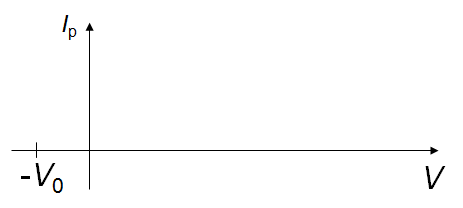 [Speaker Notes: © 2015 by Timothy K. Lund]
Topic 12: Quantum & nuclear physics - AHL12.1 – The interaction of matter with radiation
The photoelectric effect
EXAMPLE: Complete the table…
[Speaker Notes: © 2015 by Timothy K. Lund]
energy of a photon
the work function
Topic 12: Quantum & nuclear physics - AHL12.1 – The interaction of matter with radiation
The photoelectric effect 
Einstein found that if he treated light as if it were a stream of particles instead of a wave that his theory could predict all of the observed results of the photoelectric effect.
The ____________________ has the same energy as Planck’s quantum of thermal oscillation:

Einstein defined a _______________ which was the _________________________________________________________. A photon having a frequency at least as great as the cutoff frequency f0 was needed.
[Speaker Notes: © 2015 by Timothy K. Lund]
photoelectric effect
maximum EK
Topic 12: Quantum & nuclear physics - AHL12.1 – The interaction of matter with radiation
The photoelectric effect 
If an electron was freed by the incoming __________ having energy E = hf, and if it ____________________ ______________, the electron would have a ________ _________________ in the amount of

Putting it all together into a single formula:
[Speaker Notes: © 2015 by Timothy K. Lund]
Topic 12: Quantum & nuclear physics - AHL12.1 – The interaction of matter with radiation
The photoelectric effect
FYI
The excess energy in an incoming photon                        having a frequency greater than f0 will be                            given to the electron in the form of kinetic energy.
[Speaker Notes: © 2015 by Timothy K. Lund]
Topic 12: Quantum & nuclear physics - AHL12.1 – The interaction of matter with radiation
The photoelectric effect
[Speaker Notes: © 2015 by Timothy K. Lund]
Topic 12: Quantum & nuclear physics - AHL12.1 – The interaction of matter with radiation
The photoelectric effect
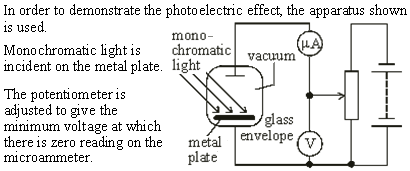 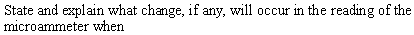 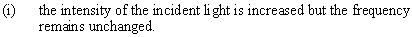 [Speaker Notes: © 2015 by Timothy K. Lund]
Topic 12: Quantum & nuclear physics - AHL12.1 – The interaction of matter with radiation
The photoelectric effect
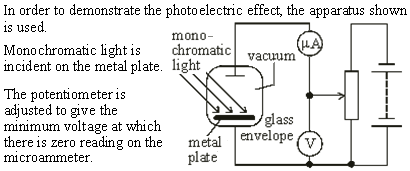 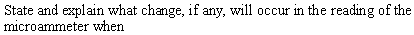 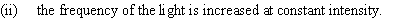 [Speaker Notes: © 2015 by Timothy K. Lund]
Topic 12: Quantum & nuclear physics - AHL12.1 – The interaction of matter with radiation
The photoelectric effect
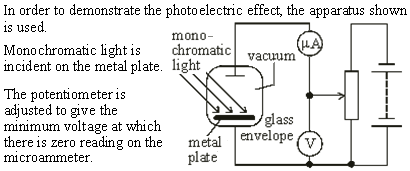 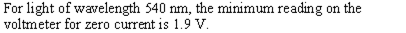 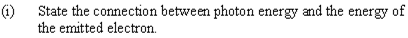 [Speaker Notes: © 2015 by Timothy K. Lund]
Topic 12: Quantum & nuclear physics - AHL12.1 – The interaction of matter with radiation
The photoelectric effect
Continued…
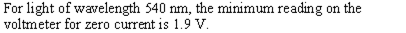 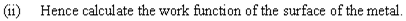 [Speaker Notes: © 2015 by Timothy K. Lund]
Topic 12: Quantum & nuclear physics - AHL12.1 – The interaction of matter with radiation
The photoelectric effect
PRACTICE: The graph shows the variation with frequency f in the kinetic energy EK of photo-                  electrons emitted from a metal surface S. Which                    one of the following graphs shows the variation                         for a metal having a higher work function?




SOLUTION: Use hf  =  + Emax.
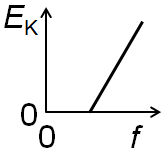 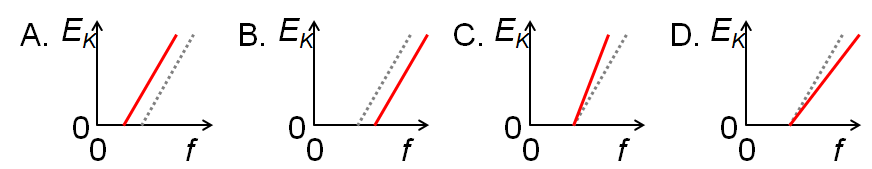 [Speaker Notes: © 2015 by Timothy K. Lund]
energy of a photon
Topic 12: Quantum & nuclear physics - AHL12.1 – The interaction of matter with radiation
The wave nature of matter
The last section described how light, which in classical physics is a wave, was discovered to have particle-like properties.
Recall that a photon is a discrete packet or quantum of energy (like a particle) having an associated frequency (like a wave).  Thus


is just a statement of the ________________________.
Because of the remarkable symmetries observed in nature, in 1924 the French physicist Louis de Broglie proposed that just as light exhibited a wave-particle duality, so should matter.
[Speaker Notes: © 2015 by Timothy K. Lund]
de Broglie hypothesis
Topic 12: Quantum & nuclear physics - AHL12.1 – The interaction of matter with radiation
The de Broglie hypothesis 
The de Broglie hypothesis is given                                   in the statement
“_______________________________ ________________________________ _______________________________.”
In formulaic form we have:


With de Broglie’s hypothesis the _________________ ___________________________________________.
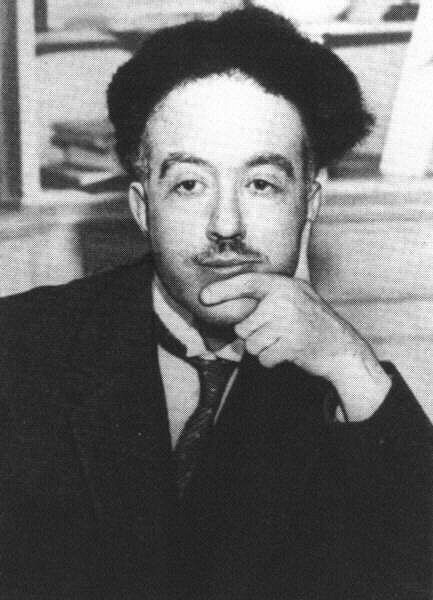 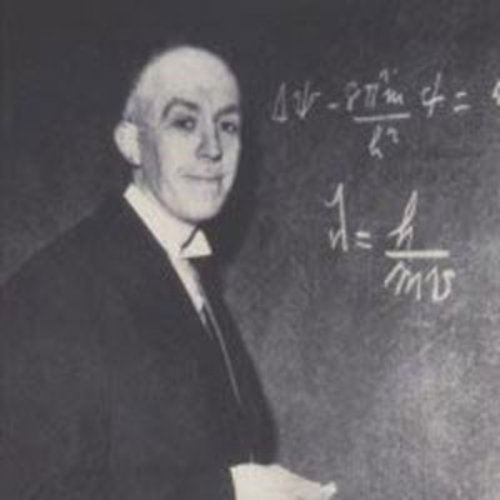 FYI  At first, de Broglie's hypothesis was shunned by the status quo. Then it began to yield fruitful results...
[Speaker Notes: © 2015 by Timothy K. Lund]
Topic 12: Quantum & nuclear physics - AHL12.1 – The interaction of matter with radiation
The de Broglie hypothesis
[Speaker Notes: © 2015 by Timothy K. Lund]
b
b
b
Topic 12: Quantum & nuclear physics - AHL12.1 – The interaction of matter with radiation
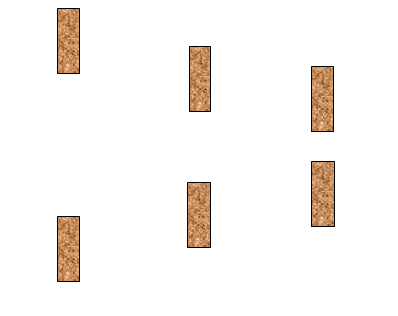 The de Broglie hypothesis 
Recall that diffraction of a wave                                                  will occur if the aperture of a hole                                               is comparable to the wavelength                                                         of the incident wave.
In 1924 Davisson and Germer                                   performed an experiment which                                       ____________________________                                                 _________________________________                                      ______________________________.
b = 2
b = 6
b = 12
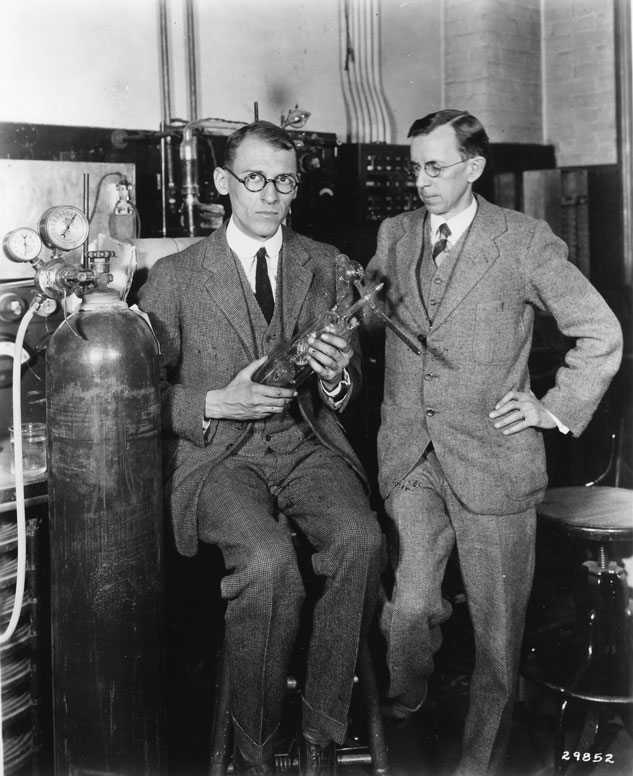 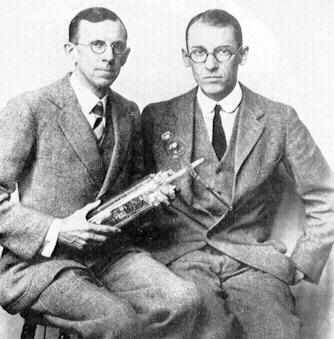 FYI
For small apertures crystals can be                                       used.  Crystalline nickel has lattice plane                                  separation of 0.215 nm.
[Speaker Notes: © 2015 by Timothy K. Lund]
b
b
b
Topic 12: Quantum & nuclear physics - AHL12.1 – The interaction of matter with radiation
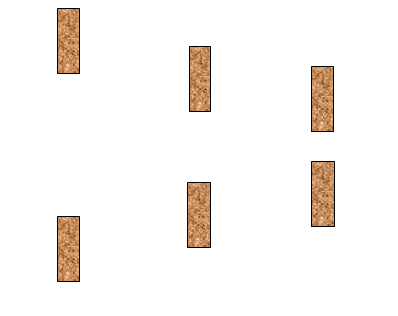 The de Broglie hypothesis 
By varying the voltage and                                              hence the velocity (and hence                                          the de Broglie wavelength)                                                    their data showed that                                                  diffraction of an electron                                                      beam actually occurred in                                                        accordance with de Broglie!
b = 2
b = 6
b = 12
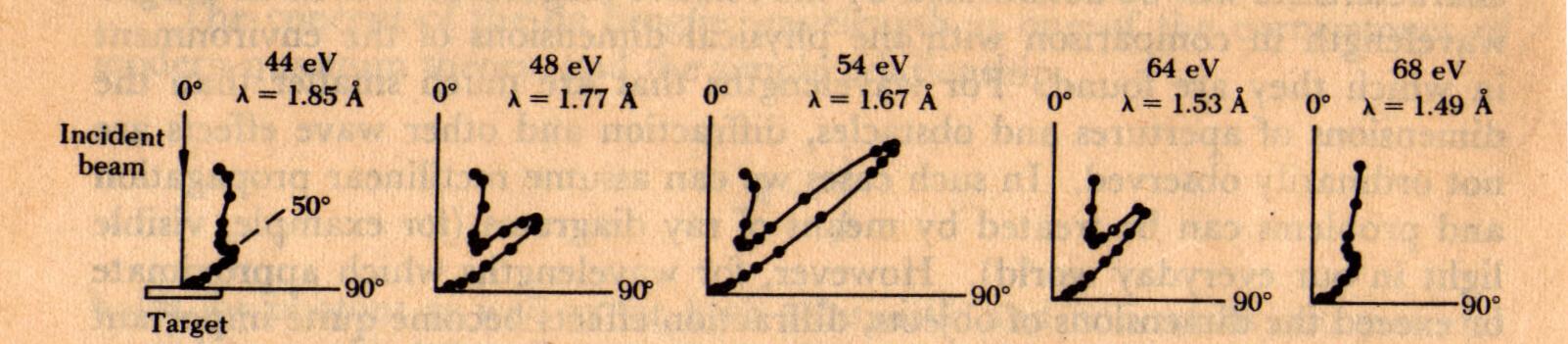 [Speaker Notes: © 2015 by Timothy K. Lund]
Topic 12: Quantum & nuclear physics - AHL12.1 – The interaction of matter with radiation
The de Broglie hypothesis
[Speaker Notes: © 2015 by Timothy K. Lund]
Topic 12: Quantum & nuclear physics - AHL12.1 – The interaction of matter with radiation
The de Broglie hypothesis
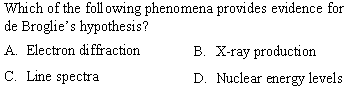 [Speaker Notes: © 2015 by Timothy K. Lund]
Topic 12: Quantum & nuclear physics - AHL12.1 – The interaction of matter with radiation
The de Broglie hypothesis
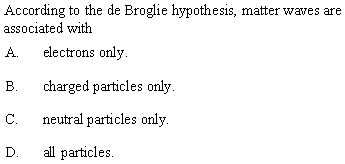 [Speaker Notes: © 2015 by Timothy K. Lund]
Topic 12: Quantum & nuclear physics - AHL12.1 – The interaction of matter with radiation
Atomic spectra and atomic energy states – review
When a low-pressure gas in a tube is subjected to a voltage the gas ionizes and emits light. (See Topic 7.1).
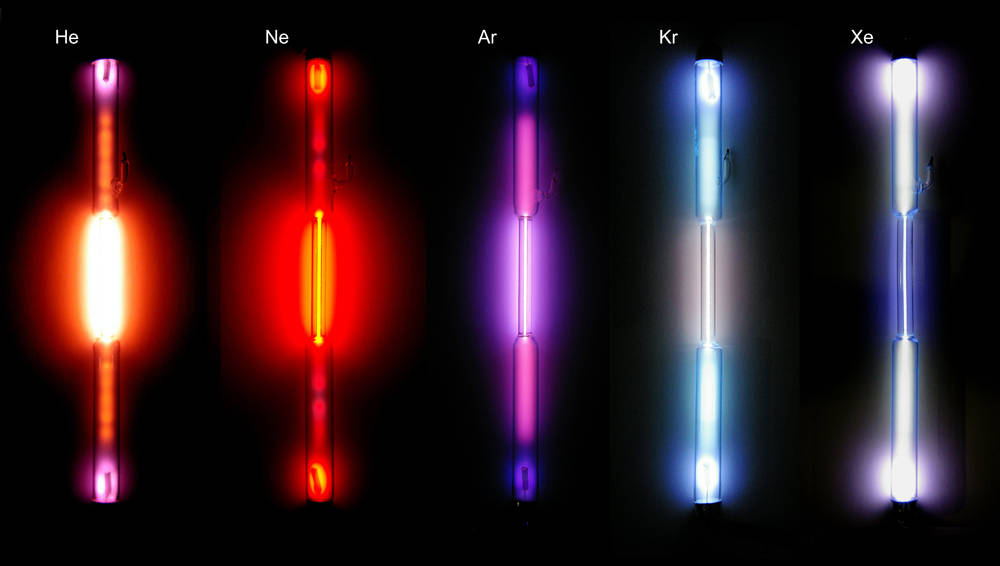 [Speaker Notes: © 2015 by Timothy K. Lund]
4000 	4500	5000	5500	6000	6500 	7000	7500
Topic 12: Quantum & nuclear physics - AHL12.1 – The interaction of matter with radiation
Atomic spectra and atomic energy states – review
We can analyze that light by looking at                                it through a spectroscope.
A spectroscope acts similar to a prism                                          in that it separates the incident light into                              its constituent wavelengths.
For example, heated barium gas will produce an emission spectrum that looks like this:
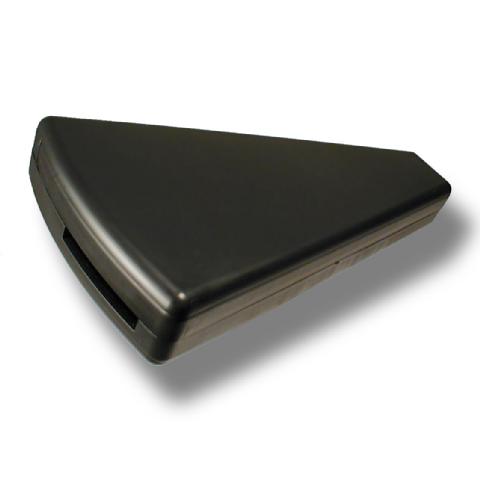 FYI
 Heating a gas and observing its light is how we produce and observe atomic spectra.
[Speaker Notes: © 2015 by Timothy K. Lund]
Topic 12: Quantum & nuclear physics - AHL12.1 – The interaction of matter with radiation
Atomic spectra and atomic energy states – review
The fact that the emission spectrum is discontinuous tells us that atomic energy states are quantized.
continuous spectrum
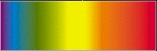 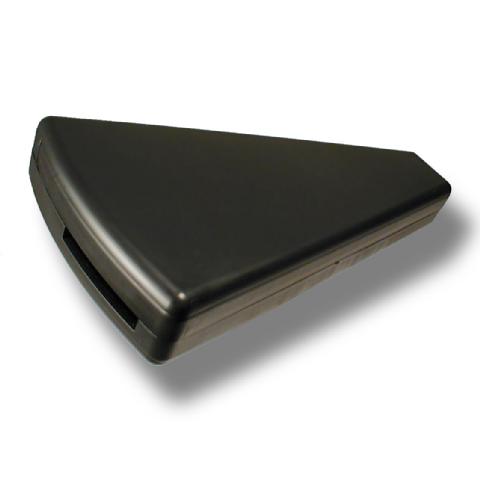 light source
absorption spectrum
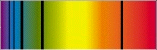 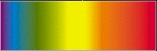 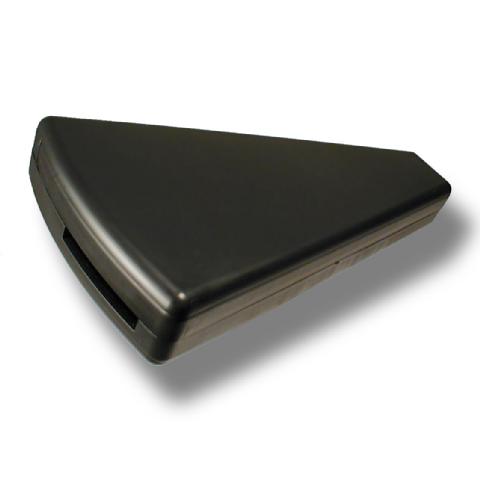 cool gas X
light source
emission spectrum
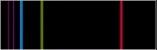 hot gas X
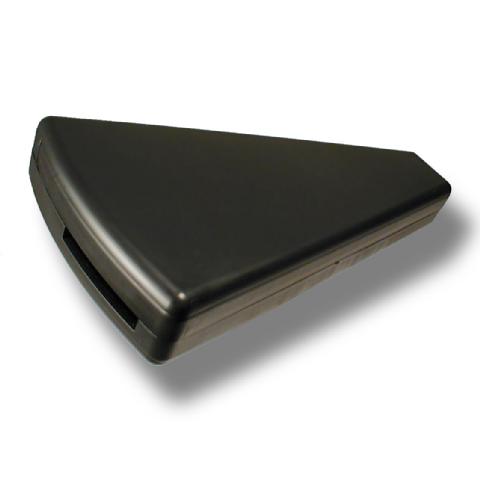 compare…
discontinuous!
[Speaker Notes: © 2015 by Timothy K. Lund]
Topic 12: Quantum & nuclear physics - AHL12.1 – The interaction of matter with radiation
Atomic spectra and atomic energy states – review
PRACTICE: Which one of the following provides direct evidence for the existence of discrete energy levels in an atom?
A. The continuous spectrum of the light emitted by a white hot metal.
B. The line emission spectrum of a gas at low pressure.
C. The emission of gamma radiation from radioactive atoms.
D. The ionization of gas atoms when bombarded by alpha particles.
SOLUTION:
Dude, just pay attention!
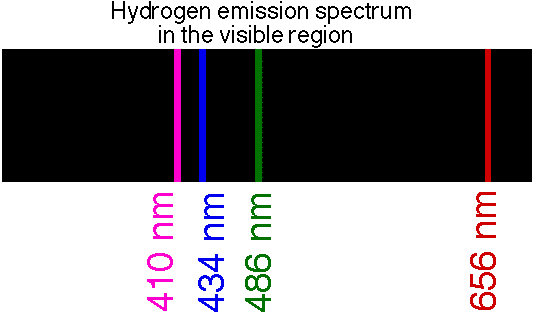 [Speaker Notes: © 2015 by Timothy K. Lund]
7
6
5
4
3
2
1
Topic 12: Quantum & nuclear physics - AHL12.1 – The interaction of matter with radiation
Atomic spectra and atomic energy states – review 	
Now we know that light energy is carried by a particle                       called a photon.
If a photon of just the right energy                                       strikes a hydrogen atom, it is                            absorbed by the atom and                                               stored by virtue of the electron                                        jumping to a new energy level:
The electron jumped from the                                               n = 1 state to the n = 3 state.
We say the atom is excited.
[Speaker Notes: © 2015 by Timothy K. Lund]
7
6
5
4
3
2
1
Topic 12: Quantum & nuclear physics - AHL12.1 – The interaction of matter with radiation
Atomic spectra and atomic energy states – review
When the atom de-excites the electron jumps back down to a lower energy level.
When it does, it emits a photon of                                          just the right energy to account for                                     the atom’s energy loss during                                            the electron’s orbital drop.
The electron jumped from the                                             n = 3 state to the n = 2 state.
We say the atom is de-excited,                                                but not quite in its lowest, or                                           ground state.
[Speaker Notes: © 2015 by Timothy K. Lund]
Topic 12: Quantum & nuclear physics - AHL12.1 – The interaction of matter with radiation
Atomic spectra and atomic energy states – review
PRACTICE: A spectroscopic                                        examination of glowing                                                    hydrogen shows the presence                                                  of a 434 nm blue emission                                                                  line. 
(a) What is its frequency?
SOLUTION:
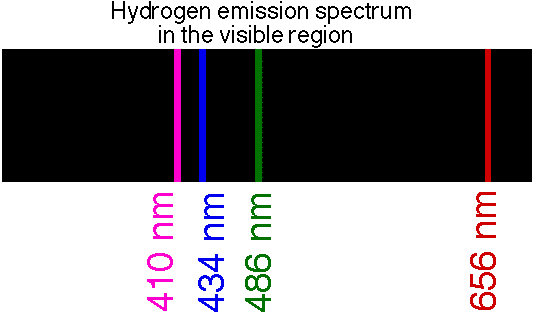 [Speaker Notes: © 2015 by Timothy K. Lund]
Topic 12: Quantum & nuclear physics - AHL12.1 – The interaction of matter with radiation
Atomic spectra and atomic energy states – review
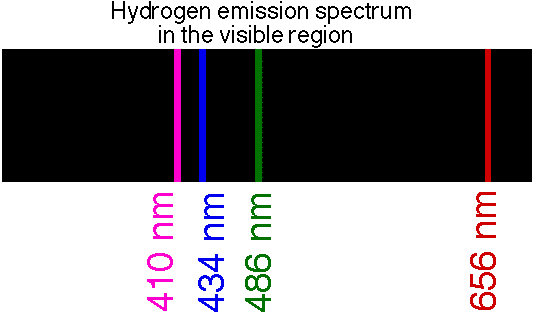 [Speaker Notes: © 2015 by Timothy K. Lund]
n = 
0.00 eV
n = 5
-0.544 eV
n = 4
-0.850 eV
n = 3
-1.51 eV
Paschen
n = 2
-3.40 eV
Balmer
n = 1
-13.6 eV
Lyman
Topic 12: Quantum & nuclear physics - AHL12.1 – The interaction of matter with radiation
Atomic spectra and atomic energy states – review
PRACTICE: A spectroscopic examination of glowing                            hydrogen shows the presence                                        of a 434 nm blue emission  line. 
What are the energy levels                                        associated with this photon?
SOLUTION:
[Speaker Notes: © 2015 by Timothy K. Lund]
Topic 12: Quantum & nuclear physics - AHL12.1 – The interaction of matter with radiation
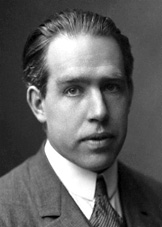 [Speaker Notes: © 2015 by Timothy K. Lund]
Topic 12: Quantum & nuclear physics - AHL12.1 – The interaction of matter with radiation
[Speaker Notes: © 2015 by Timothy K. Lund]
hydrogen radii
hydrogen radii
Topic 12: Quantum & nuclear physics - AHL12.1 – The interaction of matter with radiation
The Bohr model of the hydrogen atom
The last formula tells us that only certain electronic radii are allowed in the hydrogen atom!
[Speaker Notes: © 2015 by Timothy K. Lund]
hydrogen energy levels
hydrogen radii
Topic 12: Quantum & nuclear physics - AHL12.1 – The interaction of matter with radiation
The Bohr model of the hydrogen atom
[Speaker Notes: © 2015 by Timothy K. Lund]
n = 
0.00 eV
n = 5
-0.544 eV
n = 4
-0.850 eV
n = 3
-1.51 eV
Paschen
n = 2
-3.40 eV
Balmer
n = 1
-13.6 eV
hydrogen energy levels
Lyman
Topic 12: Quantum & nuclear physics - AHL12.1 – The interaction of matter with radiation
The Bohr model of the hydrogen atom
[Speaker Notes: © 2015 by Timothy K. Lund]
Topic 12: Quantum & nuclear physics - AHL12.1 – The interaction of matter with radiation
The Schrödinger model of the hydrogen atom
L
Note that these are the resonant frequencies.
[Speaker Notes: © 2015 by Timothy K. Lund]
Topic 12: Quantum & nuclear physics - AHL12.1 – The interaction of matter with radiation
The Schrödinger model of the hydrogen atom
L
[Speaker Notes: © 2015 by Timothy K. Lund]
3
2
1
Topic 12: Quantum & nuclear physics - AHL12.1 – The interaction of matter with radiation
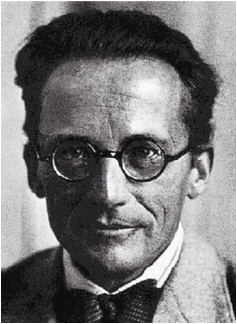 2r2
2r1
2r3
[Speaker Notes: © 2015 by Timothy K. Lund]
Topic 12: Quantum & nuclear physics- AHL12.1 – The interaction of matter with radiation
The Schrödinger model of the hydrogen atom
FYI
The IBO expects you to derive the ‘electron in a box’ formula, _________ ________________
[Speaker Notes: © 2015 by Timothy K. Lund]
Schrödinger’s wave equation
(EK + EP) = E
Topic 12: Quantum & nuclear physics- AHL12.1 – The interaction of matter with radiation
The wave function
Integrating the math of waves with the math of particles through the conservation of energy, Schrödinger developed a wave equation that looked like this:

Three things to note about the wave equation: 
1) It is built around the conservation of                           mechanical energy: E = EK + EP.
2) There is a ________________  which                                describes both the particle and the wave                    properties of matter simultaneously.
3) The ________________(P-cloud) _____                            ____________________________________________.
High P
Low P
H
H
L
L
H
H
H
L
L
L
[Speaker Notes: © 2015 by Timothy K. Lund]
Schrödinger’s wave equation in 1D
Topic 12: Quantum & nuclear physics- AHL12.1 – The interaction of matter with radiation
[Speaker Notes: © 2015 by Timothy K. Lund]
P(r, , t) = | (r, , t)  |2 V
potential difference
probability P of the electron being located at radius r.
wave function
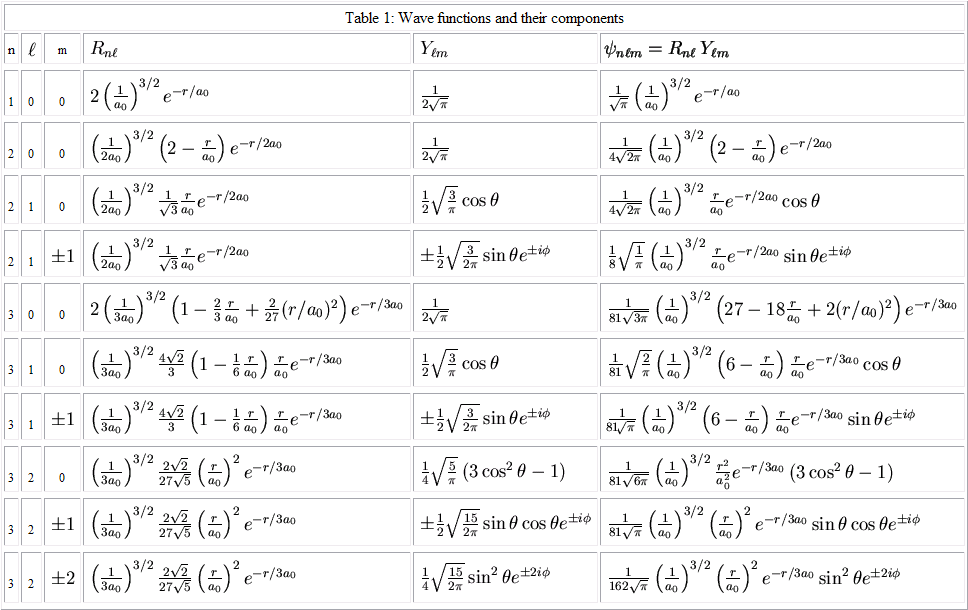 [Speaker Notes: © 2015 by Timothy K. Lund]
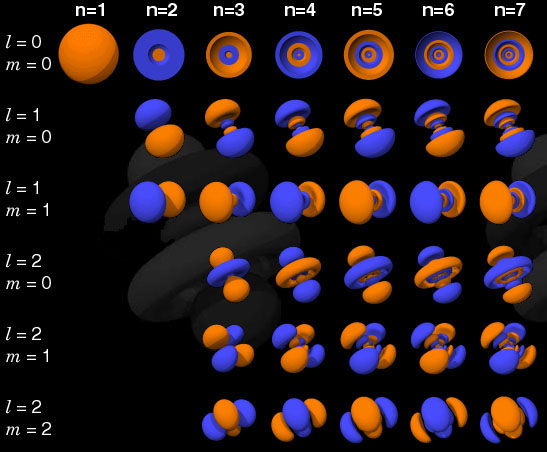 P(r, , t) = | (r, , t)  |2 V
[Speaker Notes: © 2015 by Timothy K. Lund]
Topic 12: Quantum & nuclear physics- AHL12.1 – The interaction of matter with radiation
Tunneling
Schrödinger imagined a particle to be a wave packet:



We can imagine the ___________________________ _____________________________________.
If we imagine that this particle is, say, an alpha particle within the nucleus of an atom, the strong force defines the height of the well.
As long as the alpha particle’s ___________________ (if its energy E is less than E = eV ) it _____________ ____________________________________________.
V
[Speaker Notes: © 2015 by Timothy K. Lund]
Topic 12: Quantum & nuclear physics- AHL12.1 – The interaction of matter with radiation
Tunneling



In region A (within the nucleus) the particle oscillates as a standing wave, exactly like the electron in a box.
In region B the waveform of the particle drops off exponentially. The bigger the mass m of the trapped particle, the bigger the width w of the barrier, and the bigger the potential difference V  between the barrier wall and the trapped particle, the more rapid the exponential drop of the waveform.
In region C the waveform’s exponential drop continues until it is infinitesimally small (it approaches zero).
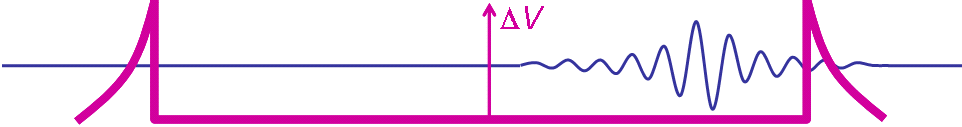 A
B
C
C
B
[Speaker Notes: © 2015 by Timothy K. Lund]
r
Topic 12: Quantum & nuclear physics- AHL12.1 – The interaction of matter with radiation
Tunneling



The wavefunction  is the combined waveforms of the particle in each of the three regions.
The probability function ________________________ ____________________________________________.
The _______________________________________ ____________________________________________.
Thus on rare occasions, the alpha can “escape”!
This is what radioactive decay is!
And this barrier penetration is called ____________.
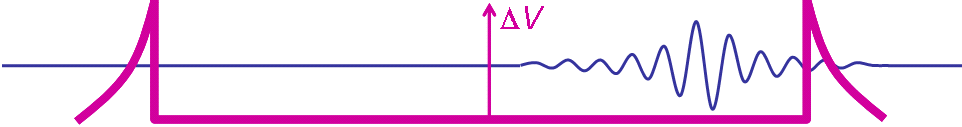 A
B
C
C
B
[Speaker Notes: © 2015 by Timothy K. Lund]
r
Topic 12: Quantum & nuclear physics- AHL12.1 – The interaction of matter with radiation
Tunneling



It turns out that P  exp(– w  mqV ). 
Thus we see that the _________________ q and the __________________ m the _____________________ ____________. Hence beta decay (e+, e-, me ) is “more probable” than alpha decay (2e+, 4mp).
Surprisingly, this quantum mechanical phenomenon has _____________ in the technical world in the form of the ______________ (a rapid electronic switch) and the ________________________________ with which we can actually observe atoms in crystals!
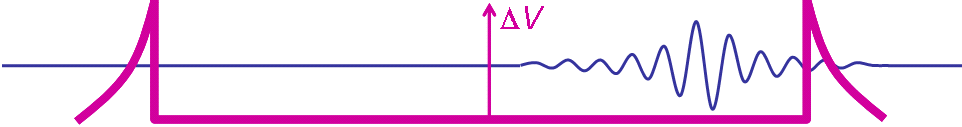 A
B
C
C
B
[Speaker Notes: © 2015 by Timothy K. Lund]
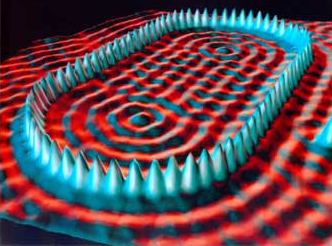 A stadium shaped corral made by iron atoms on a copper surface.
Courtesy: IBM Research, Almaden Research Center.
[Speaker Notes: © 2015 by Timothy K. Lund]
Topic 12: Quantum & nuclear physics - AHL12.1 – The interaction of matter with radiation
The Heisenberg uncertainty principle 
Suppose you want to know the position and the velocity of an electron.
In order to detect the electron you have to make contact with it in what we call an "observation."
The least intrusive means of observation would be to “bounce” a photon off of it and observe the results to determine its position. 
And if you bounced a second photon off of it and measured the time between the two "returns" you could determine the velocity of the electron. 
You could send out the two photons closer and closer together and find out, to any degree of accuracy, the electron's position and velocity.
[Speaker Notes: © 2015 by Timothy K. Lund]
(momentum form)
Heisenberg uncertainty principle
Topic 12: Quantum & nuclear physics - AHL12.1 – The interaction of matter with radiation
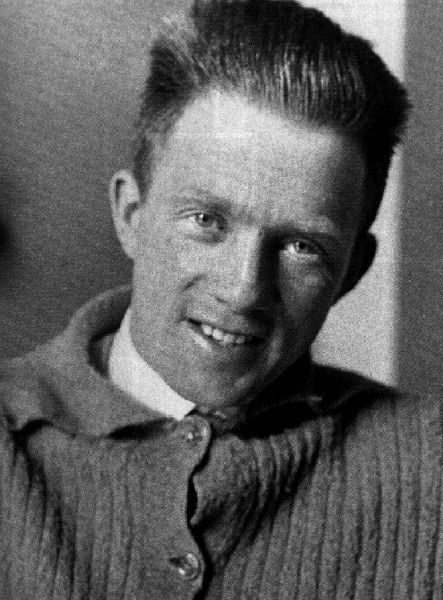 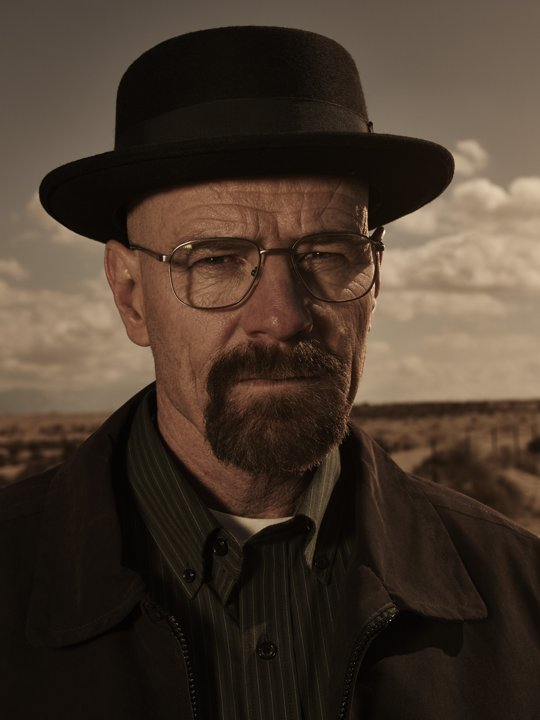 The Heisenberg uncertainty principle 	
And then along came German physicist               Werner Heisenberg, who in 1927 stated                                      the Heisenberg uncertainty principle:
“ _________________________________ _________________________________. "
The uncertainty principle comes in two                              forms that look like this:
FYI
The energy form tells us that ____________________ ___________________________________________!
[Speaker Notes: © 2015 by Timothy K. Lund]
Heisenberg uncertainty principle
Topic 12: Quantum & nuclear physics - AHL12.1 – The interaction of matter with radiation
[Speaker Notes: © 2015 by Timothy K. Lund]
e-
Topic 12: Quantum & nuclear physics - AHL12.1 – The interaction of matter with radiation
The Heisenberg uncertainty principle
To try to understand the uncertainty principle, imagine we have a stationary electron. Then pe = 0 (pe = meve).
But to “observe” its position we must “light it up” with at least one photon:
From conservation of momentum we see that
                                P0 	= Pf	


Thus we see that _____________________________ ____________________________________________!
Obviously for large objects like baseballs, the change in momentum from a photon would be quite small.
[Speaker Notes: © 2015 by Timothy K. Lund]
Topic 12: Quantum & nuclear physics - AHL12.1 – The interaction of matter with radiation
The Heisenberg uncertainty principle
[Speaker Notes: © 2015 by Timothy K. Lund]
Topic 12: Quantum & nuclear physics - AHL12.1 – The interaction of matter with radiation
The Heisenberg uncertainty principle
[Speaker Notes: © 2015 by Timothy K. Lund]
Topic 12: Quantum & nuclear physics - AHL12.1 – The interaction of matter with radiation
The Heisenberg uncertainty principle
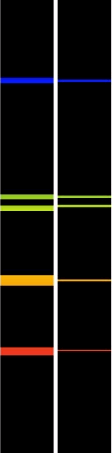 [Speaker Notes: © 2015 by Timothy K. Lund]
Topic 12: Quantum & nuclear physics - AHL12.1 – The interaction of matter with radiation
Matter and antimatter	
Every particle has an antiparticle which has                             the same mass but all of its quantum                             numbers are the opposite.
Thus an antiproton (p) has the same mass                                 as a proton (p), but the opposite charge (-1).
Thus an antielectron (e+ or e ) has the same                          mass as an electron but the opposite charge                       (+1).
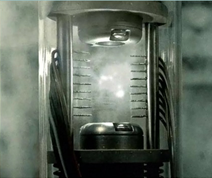 Angels and Demons
Paul Dirac
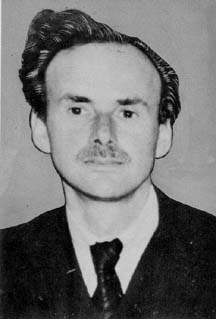 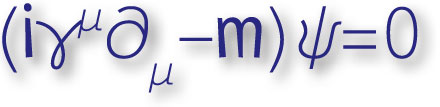 FYI
When matter meets antimatter both annihilate each other to become pure energy!
[Speaker Notes: © 2006 By Timothy K. Lund]
Topic 12: Quantum & nuclear physics - AHL12.1 – The interaction of matter with radiation
Pair production and annihilation
[Speaker Notes: © 2006 By Timothy K. Lund]
Topic 12: Quantum & nuclear physics - AHL12.1 – The interaction of matter with radiation
THE QUANTUM REVOLUTION
Year
Physicist
Concept
Equation
1900
Planck
Energy Quanta
E = hf
1905
Einstein
Light Particles
hf = Kmax + 
1913
Bohr
Hydrogen Model
En = – 13.6 / n2
1924
de Broglie
Matter Waves
 = h / p
1926
Schrödinger
Wave Mechanics
(EK + EP) = E
1927
Heisenberg
Uncertainty Principle
x p  h / 4
1928
Dirac
Antimatter
hf   2mec2
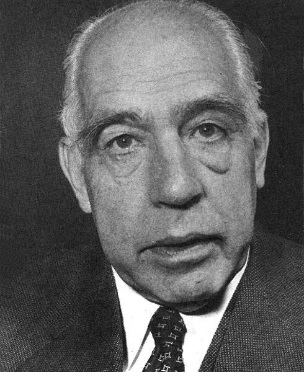 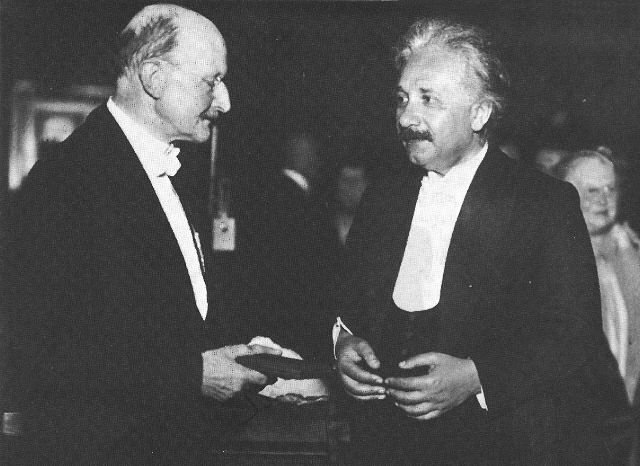 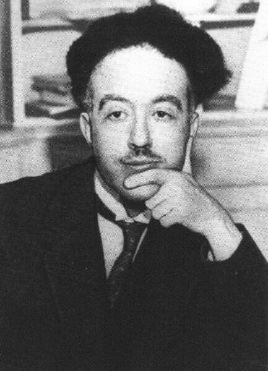 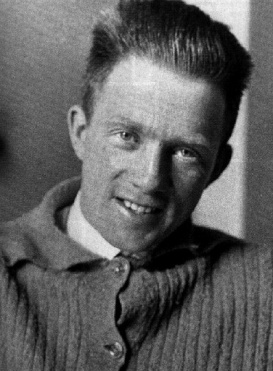 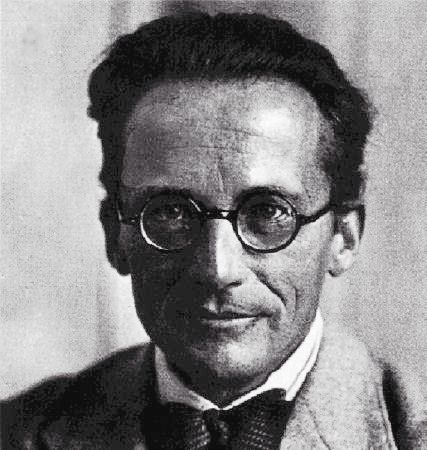 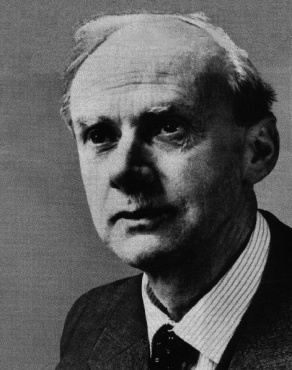 [Speaker Notes: © 2015 by Timothy K. Lund]
"The theory [quantum mechanics] yields much, but it hardly brings us close to the secrets of the Ancient One.  In any case, I am convinced that He does not play dice."
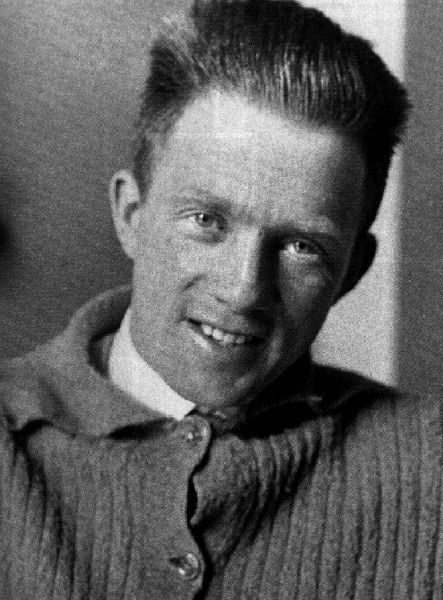 "Yes, but my heart was not really in it."
	-on his heading the German atomic bomb effort in WWII.
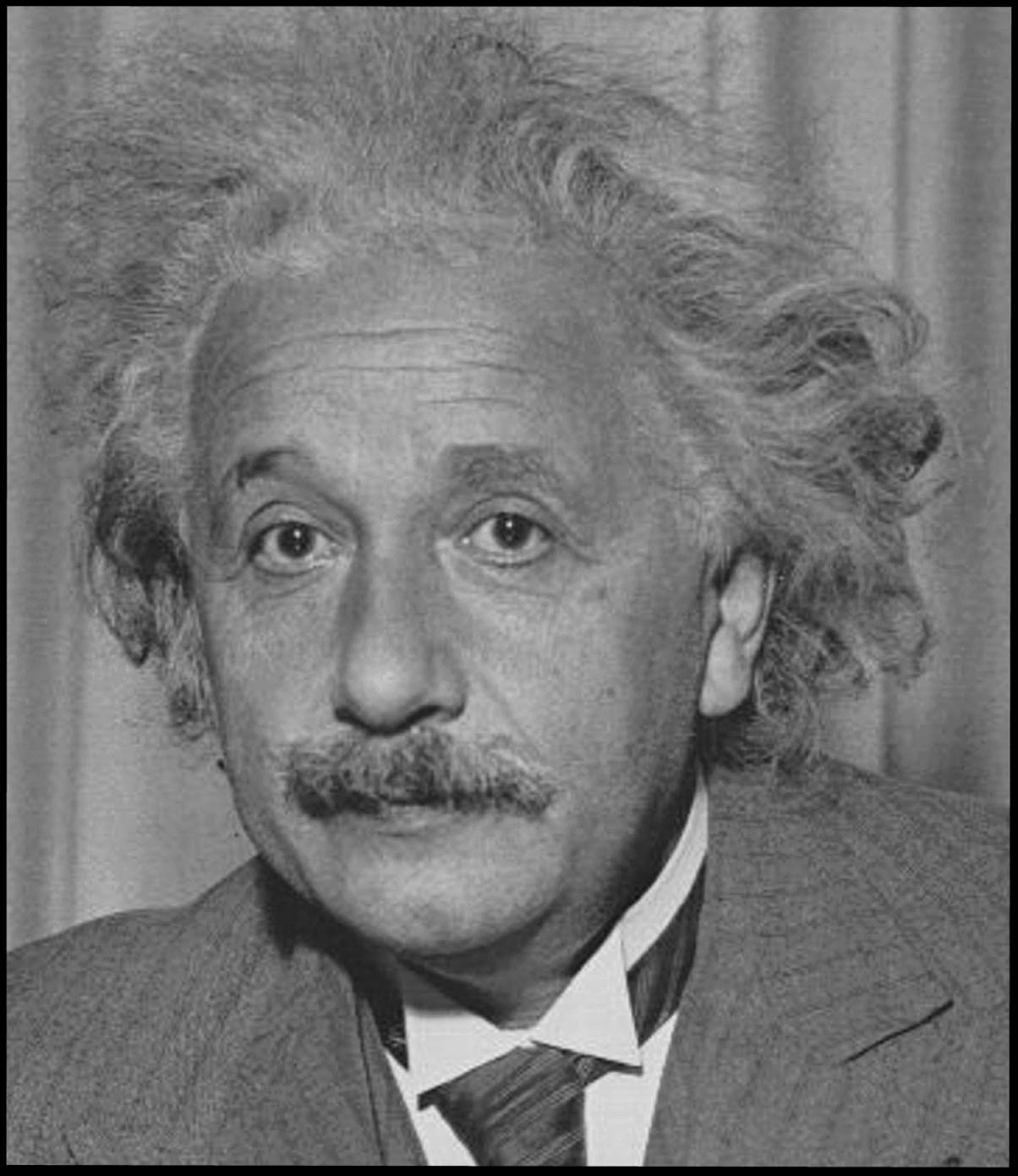 FYI:  Heisenberg's uncertainty principle has not been disproved to date.
"It has never happened that a woman has slept with me and did not wish, as a consequence, to live with me all her life."
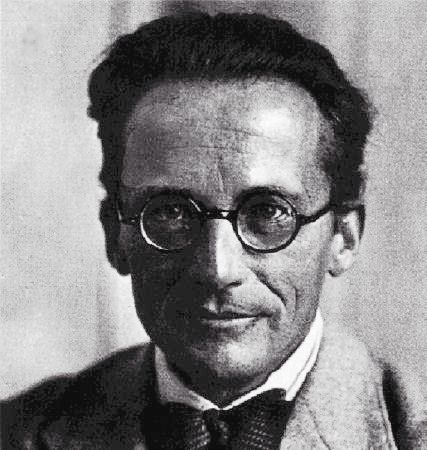 FYI:  Einstein spent the rest of his life believing this.  He tried to develop a grand unified field theory that would eliminate the need for quantum mechanics - and failed.
FYI:  Schrodinger's statement has never been disproved, either!
[Speaker Notes: © 2015 by Timothy K. Lund]
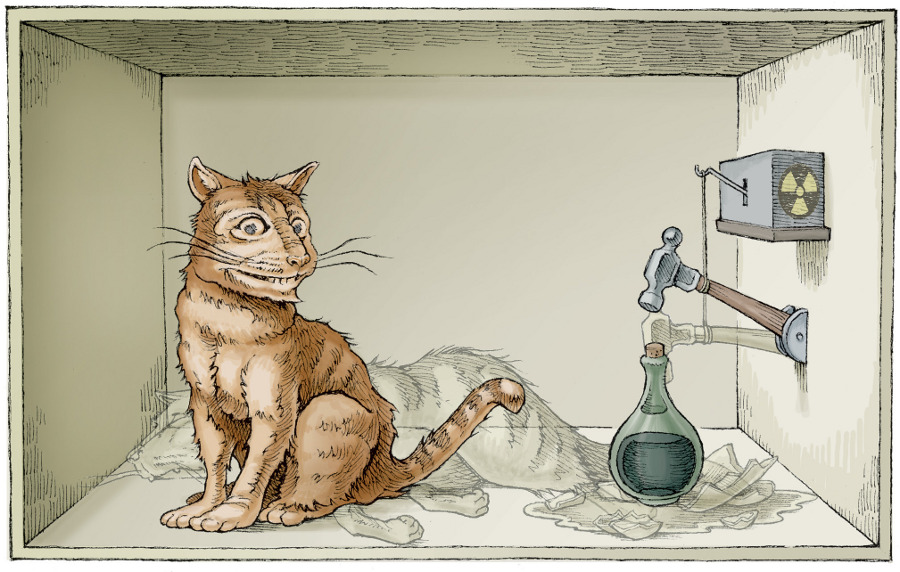 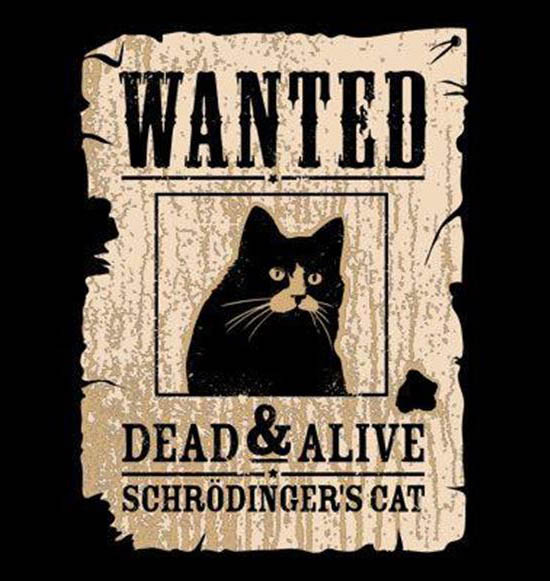 Schrödinger's Cat, Courtesy of Dean Tweed
[Speaker Notes: © 2015 by Timothy K. Lund]